#directivaEAPC
Pla de desenvolupament directiu
Mòdul 2: Definició de Polítiques Públiques
La concurrència sistemàtica dels actors al cicle integral de les polítiques públiques
Els canals de participació a les administracions públiques
Pla de Desenvolupament Directiu
Governança, integritat i ètica pública

Ismael Peña-López
Barcelona, 1 de març de 2024
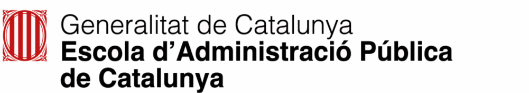 1
#directivaEAPC
Els canals de participació a les administracions públiques?
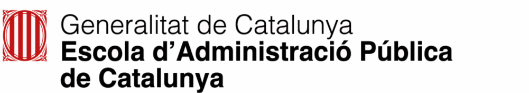 2
#directivaEAPC
La participació ciutadana en resum
Resultats
Marc referènciaNormes, límits
Grup promotor
ObjectiusInstruments
Diagnosi
Disseny
Implementació
Avaluació
Compromís polític
Mapa d’actors
Informació
Comunicació
Impactes
3/43
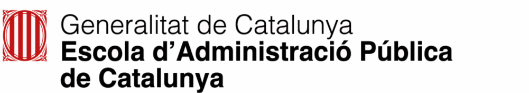 3
#directivaEAPC
L’instrument de participació
Segons el promotor de la participació:
De baix a dalt: sorgida directament de la ciutadania
De dalt a baix: promoguda des de les institucions

Segons l’esfera de la democràcia en què es desenvolupa
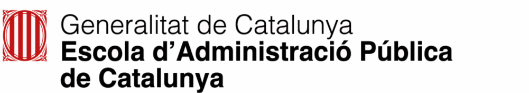 4
#directivaEAPC
Instruments de participació ciutadana
Representativa
Participativa
(Deliberativa)
Directa
Tecnopolítica i infomediació
Matchfunding
Co-disseny
Co-gestió
Audiències
Assemblees ciutadanes,mini-públics
Nivell d’institucionalització
Iniciativa legislativa popular
Consulta prèvia per a l’elaboració de normativa
Consells i comitès
Processos participatius
Pressupostos participatius
Eleccions
Consultes ciutadanes(no referendàries)
Referèndums
5/43
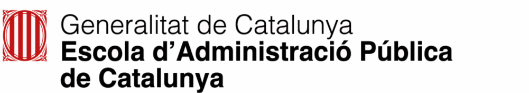 5
El color denota acceptació/freqüència: a més fosc, més habitual i/o millor reglamentat.
#directivaEAPC
Què és un procés participatiu
Són deliberatius
No són vinculants, no és una negociació
Se’n reten comptes
Iniciativa dels governs o de la ciutadania?
Busquen la diversitat d’opinions
Acotats en el temps
Oberts i flexibles
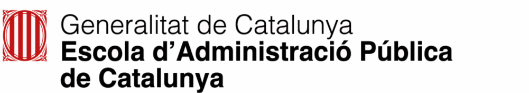 6
#directivaEAPC
Problemes de la participació com a procés
Reptes de la democràcia directa
Reptes de la democràcia participativa/deliberativa
El requeriment de la iniciativa
El requeriment de la política pública
En quin moment la participació
El repte de la legitimitat
La disjuntiva expert vs. afectat
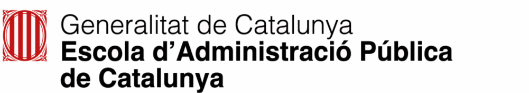 7
#directivaEAPC
Tecnopolítica
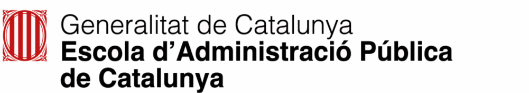 8
#directivaEAPC
VUCA
Volàtil
Incert (uncertain)
Complex
Ambigu
QUI
RELACIONS
ESCENARIS
TRANSFORMACIÓ
RELACIONS CAUSALS
ACTIUS
DINÀMIQUES
Actors
Anàlisi de stakeholders
Sensing
Anomenat (naming)
Enmarcat (framing)
Citizen journey (recorregut del ciutadà)
Sistemes
Anàlisi de sistemes
Cartografiat de sistemes
Cartografiat de relacions
Prospectiva
Futurs
Contrafactorials
Predicció
Outcome mapping
(mapa de efectos)
Teoria del canvi
Aproximació basada en portafolis
Participació
Facilitació
Design-thinking
Co-diseny, co-gestió
BANI
Frágil (brittle)
Ansioso
No-lineal
Incomprensible
Projectes de transformació sistèmica
Polítiques públiques d’impacte
Ecosistemes
Plataformes
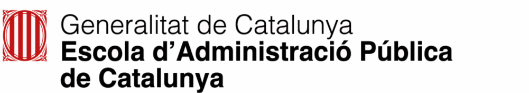 Gestió de la complexitat per a l’impacte sistèmic: respostes a entorns VUCA i BANI
9
https://ictlogy.net/sociedadred/?p=1202
#directivaEAPC
La participació a la cadena de valor
Gestió del Coneixement
Transformació de l’Administració
Instruments de participació ciutadana
Diagnosi
Disseny
Implemen-tació
Avaluació
Infraestructures
Actors i espais de
participació informal i no-formal
10/43
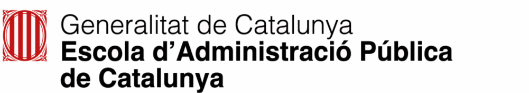 10
#directivaEAPC
Tecnopolítica: una definició
un nou context, habilitat i potenciat per les TIC
els seus actors apunten a majors cotes de llibertat, apoderament i governança
transforma les pràctiques democràtiques tradicionals
manera d'abordar la política a múltiples escales 
profundament arrelada en la comunitat 
objectius intermedis que afecten el disseny de protocols i processos
concurrència de múltiples actors 
disseny altament granular de tasques i nivells de participació
Kurban, Peña-López, Haberer (2017)
11/43
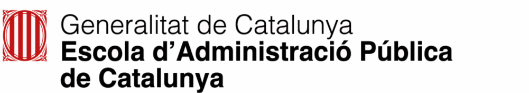 11
#directivaEAPC
Causes
Descentralització/distribució
Individualització
Granularització
12/43
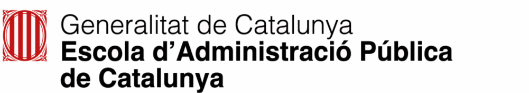 12
#directivaEAPC
Impactes instrumentals
Processos, protocols, eines;
Codiseny, co-decisió;
Subsidiarietat radical.
13/43
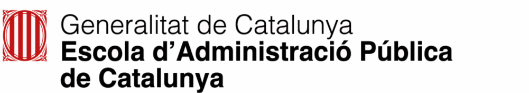 13
#directivaEAPC
El govern obert aplicat a problemes complexosEl cas de les eleccions al Parlament 2021 durant la pandèmia de COVID-19
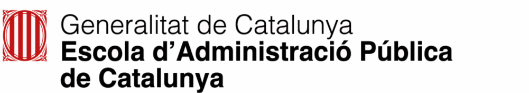 14
#directivaEAPC
El govern obert com paradigma
El component de la transparència i les dades obertes
Totes les dades obertes: salut, pressupost, protocols, procediments, actes de reunions,... 
I també: dubtes, dissensos, problemes
El component de la participació
G2G, partits polítics, ciutadans
Escolta activa
El component de la col·laboració
Co-disseny
Co-gestió
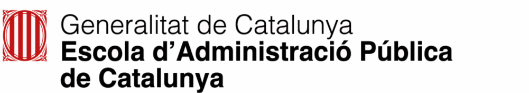 15
15
#directivaEAPC
Transparència com a input
De la transparència com a retiment de comptes a la transparència com a variable endògena i eines per a l'autonomia
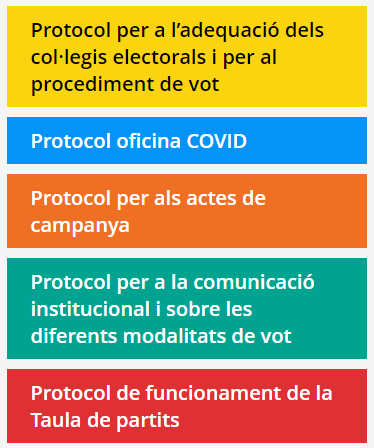 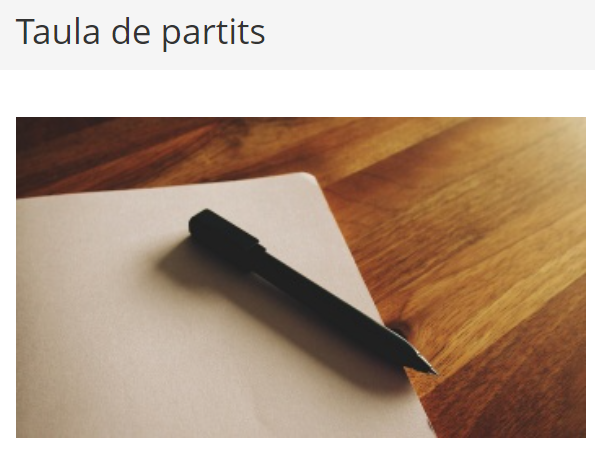 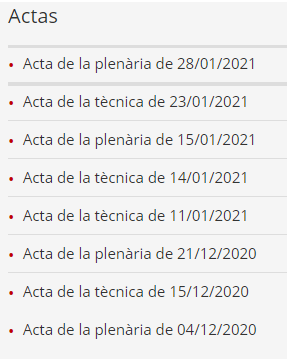 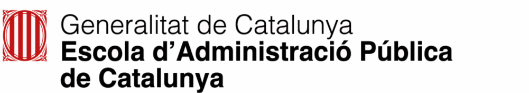 16
16
#directivaEAPC
L’Administració com a plataforma
La informació com infraestructura
Oberta
En quantitat
De qualitat
A temps real
La deliberació com a espai de creació
Técnica: logística, legal/normativa, politològica/filosòfica
Orientada a resultats: no especular, no reobrir debats
El codi i la facilitació
To empàtic
Actitud assertiva i constructiva
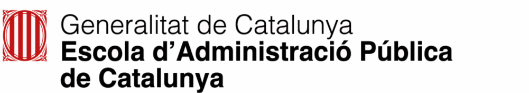 17
17
#directivaEAPC
L’Administració com a plataforma
Protocols
Col·legis electorals i procediment de vot 
Dispositiu eleccions COVID i seguretat sanitària
Taula de Partits i definició d’escenaris de celebració de les eleccions
Comunicació institucional i sobre les diferents modalitats de vot
Actes de campanya
Eines per perfils per fomentar l’autonomia I l’empoderament
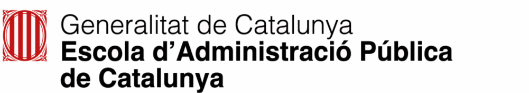 18
18
#directivaEAPC
Estratègia per una comunicació transmèdia
La comunicació transmèdia, per definició, no es pot planificar… però es pot catalitzar
Dades
Escolta activa
Ens governamentals
Partits
Campanya institucional
Informació
Auditoria interna
Mèdia
Coneixement
Retiment de comptes
Web oficial
Experts
Actualizació
Twitter
Contra-desinformació
Ciutadans
Contrast
Prescripció
Confiança
Personalizació
Locals electorals
Protocols
Desinterme-diació
Anàlisi
Ajuntamients
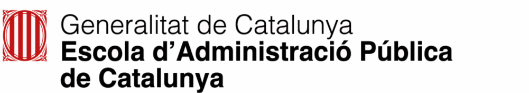 19
19
#directivaEAPC
L’entorn com enemic o com governança
Tres fases
Disseny: ser obert, col·laboratiu, anomenar i emmarcar bé
Implementar: treballar el consens, empoderar els actors
Explicar: ser defensiu (protegir equip i projecte)
Claus per la legitimitat
Planificar amb (molta) antelació, dominar el tema
Marcar el ritme, el to i el nivell
Transparència radical, esdevenir una autoritat
Anticipar-se als temes i problemes, no deixar espai pels dubtes
Aconseguir una posició privilegiada, no deixar espai a la desinformació
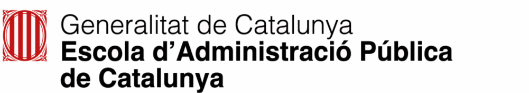 20
20
#directivaEAPC
Institucions com a plataforma,Governança Pública com Ecosistema
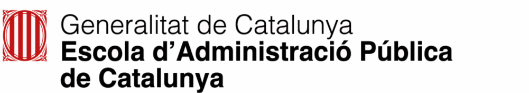 21
#directivaEAPC
Del sistema de govern a l’ecosistema de governança
Sistema
 Conjunt d’elements estructurats
 Actors definits i jerarquitzats
 Sota unes normes
 Que funcionen com un tot
Ecosistema
 Entorn/infraestructura de suport comú, amb serveis bàsics
 Actors formals i informals convivint
 Serveis, solucions i components especialitzats
 Instàncies/aplicacions específiques
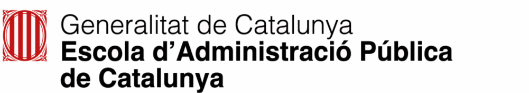 22
#directivaEAPC
L'Estat com a plataforma
Tecnologies de cooperació
De dissenyar sistemes a proveir plataformes
Implicar i comprometre a la comunitat en el disseny
Reconèixer els recursos desaprofitats
Identificar llindars clau per a aconseguir punts d'inflexió
Monitorar i promoure els diversos cicles de realimentación
Convertir el coneixement present en patrimoni històric
Donar suport a identitats participatives

Ecosistema multinivell que tingui eines que actuïn des de la «atenció primària» fins als més alts nivells d'especialització.
23/43
Fuster, a Peña-López (2020)
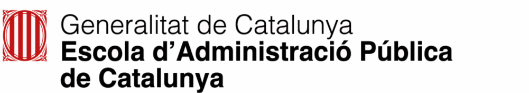 23
#directivaEAPC
L'ecosistema de governança pública
Un ecosistema de governança pública és un sistema
tecnopolític
auto-organitzat
autopoiètic
replicable i escalable 
que articula actors, espais i instruments 
al voltant d'un conjunt d'infraestructures obertes i distribuïdes 
riques en coneixement 
per a la presa de decisions col·lectives.
24/43
Peña-López (2020)
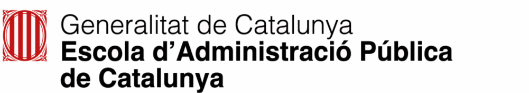 24
#directivaEAPC
Canvis de significat (i)
Legitimació de (1) la participació (2) a qualsevol nivell de compromís.
Participació no és democràcia directa (substitució), sinó diàleg (complement).
 Nous espais i instruments informals
25/43
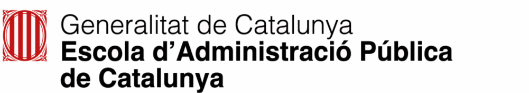 25
#directivaEAPC
Canvis de significat (ii)
“Horitzontalització” de govern-ciutadà en la presa de decisions.
Sobirania sobre (1) fixar l'agenda,  (2) les institucions i (3) el sistema.
Les TIC no com a substituts, sinó com a facilitadors i potenciadors i per a augmentar eficàcia i eficiència.
 Deliberació d’actualitat, co-establiment de l’agenda pública
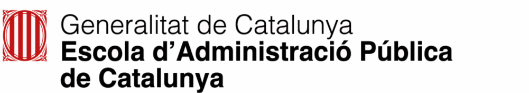 26
#directivaEAPC
Canvis en les normes (i)
Institucions com a facilitadors neutrals, nodes rics, concentradors.
Tota contribució importa: el poder de la granularitat en la participació.
Profund canvi de cultura en l'Administració.
Les infraestructures (digitals) són públiques, incloent la seva governança.
 Escolta activa, retorn constant
27/43
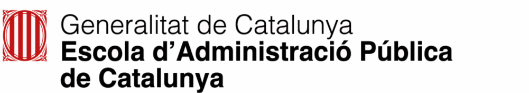 27
#directivaEAPC
Canvis en les normes (ii)
La participació és vinculant i té un impacte.
La transparència com PRE-requisit per a les polítiques.
Contra la desafecció i el descoratjament: ​ no “escoltar” sinó “involucrar”.
 Re-iteració de la política pública, co-disseny
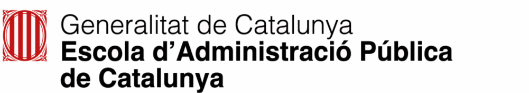 28
#directivaEAPC
Canvis de poder (i)
Petit, però qualitativament significatiu.
Fixar l'agenda és ara públic/obert/ participat.
Menors capes d'intermediació (obert a la resta).
Obertura total de tot el procés i resultats.
 Tot al web, tot a xarxes: publicitat activa
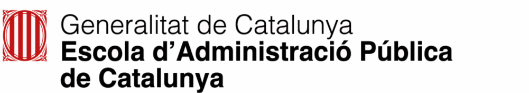 29
#directivaEAPC
Canvis de poder (ii)
Devolució real de sobirania: d'institucions a ciutadans.
D'organitzacions de la societat civil a ciutadans individuals.
Dels mitjans als participants.
Cap a una xarxa de governs i ciutadanies obertes i participatives?
 Ciutadans com a prescriptors de la política pública
30/43
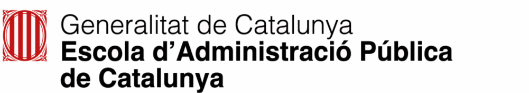 30
#directivaEAPC
Resultats
La deliberació com a nou estàndard democràtic.
L'obertura com pre-requisit de la deliberació.
Retiment de comptes i petjada legislativa per a major legitimitat.
Participació per a major pluralisme i més fort capital social.
“Circularització” de la política.
 Diàleg constant, dinàmiques circulars
31/43
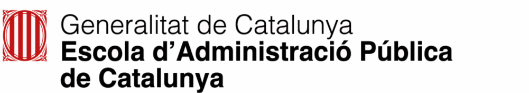 31
#directivaEAPC
Impactes
Menor rol de la intermediació i les institucions tradicionals.
Major rol de la deliberació informada.
Equilibri entre institucions, experts/líders i ciutadans individuals en un nou ecosistema d'actors, rols i relacions: xarxes i comunitats amb filiació líquida i reconfigurable.
 Diàleg obert entre institucions i aportacions ciutadanes
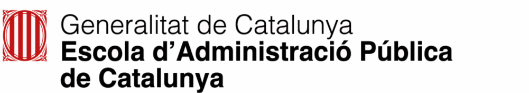 Peña-López (2019)
32
#directivaEAPC
Mite 1
“El clictivisme és activisme de mentida”
Bases socials del clictivisme
(Tecno)política de capes superposades
Agregació i capitalització del granular
Política transmèdia
 El poder prescriptor de les xarxes
33/43
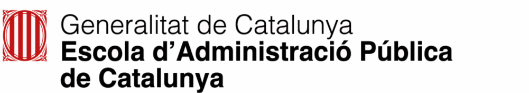 33
#directivaEAPC
Mite 2
“La política ha de ser professional”
La transitorietat de la política
La política com a encàrrec o tasca
Nous espais i actors de la política
Política informal i no formal, extrarepresentativa, extrainstitucional
 Els diversos nivells i plans del debat
34/43
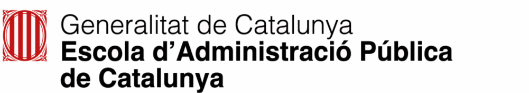 34
#directivaEAPC
Mite 3
“Els ciutadans no en saben”
Especialització per formació
Especialització per experiència
Política de ser i estar
 El ciutadà actor actiu, el ciutadà convocat a co-dissenyar
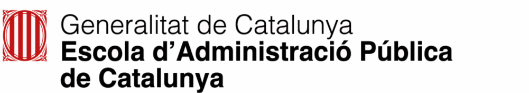 35
#directivaEAPC
Mite 4
“Els ciutadans no tenen temps”
Reduir el cost de participar
Incrementar el benefici de participar
Política del dia a dia
 Les manifestacions informals d’opinió
36/43
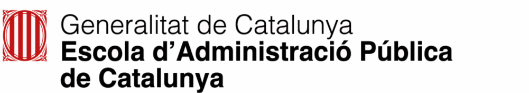 36
#directivaEAPC
Mite 5
“Això allargarà eternament la presa de decisions”
Mapatge d'actors
Prevenció i reducció del conflicte
Internalització d'externalitats
Planificació i avaluació
 Reconeixement, norma escrita i social,  gestió informal
37/43
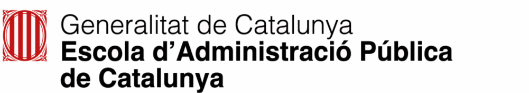 37
#directivaEAPC
Mite 6
“La democràcia directa no és molt millor que la representativa”
La política com a caixa d'eines
Les institucions com a eines
Les institucions com a plataformes
La governança pública com a ecosistema
 Habilitació i recolzament de debats
38/43
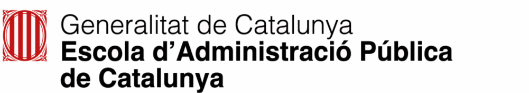 38
#directivaEAPC
De la jerarquia a la xarxa (i)
Qui fa la xarxa determina els codis, els canals, els protocols
Si no hi som, la xarxa serà i funcionarà igualment
Si hi som, podrem incidir en el seu disseny, en la seva orientació
Podem aportar recursos, equitat, neutralitat, garanties

Donar context, crear infraestructura
Infraestructures obertes: dades, informació, tecnologia
Coneixement obert: metodologia, processos, protocols
39/43
Peña-López (2019)
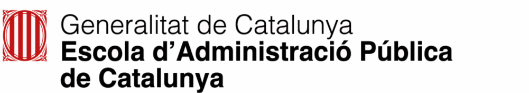 39
#directivaEAPC
De la jerarquia a la xarxa (ii)
Identificar àgores, crear comunitat
Formació, capacitació: en democràcia, política, participació
Donar veu a tots els actors, democratitzar els actors col·lectius

Facilitar interacció, nodrir comunitat
Donar legitimitat a tots els espais, ordenar la conversa
Fer que passin coses, facilitar, apoderar, acompanyar
40/43
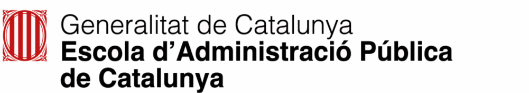 40
#directivaEAPC
Per citar aquesta obra:

Peña-López, I. (2021). La concurrència dels actors al cicle integral de les polítiques públiques. Els canals de participació a les administracions públiques. Pla de desenvolupament directiu: Governança, integritat i ètica pública, 1 de març de 2024. 
Barcelona: Escola d’Administració Pública de Catalunya

http://ictlogy.net/presentations/20240301_ismael_pena-lopez_-_concurrencia_actors_cicle_politiques_publiques.pdf

Per a contactar amb l'autor:
http://contacte.ictlogy.net
Tota la informació presentada en aquest document es troba sota una Llicència Creative Commons del tipus
Reconeixement – No Comercial
Per a més informació visiteu
http://creativecommons.org/licenses/by-nc-nd/2.5/
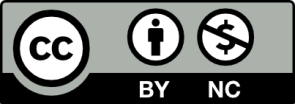 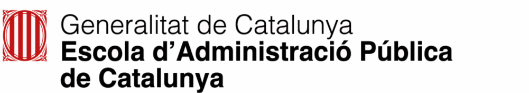 41